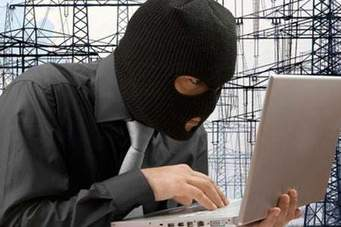 PREZENTACJA
ZASADY NETYKIETY
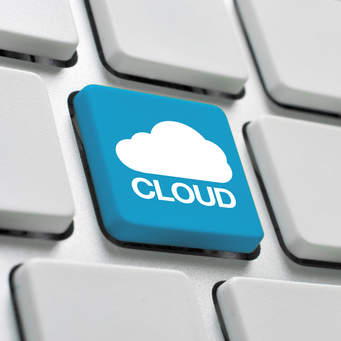 1.Nie należy publikować w internecie niezgodnych z prawem platformy treści
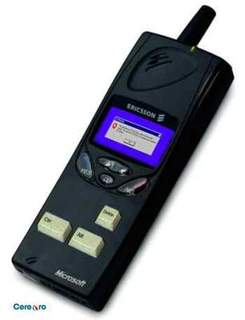 2.Każdy email powinien mieć jasny, odzwierciedlający zawartość wiadomości, tytuł.
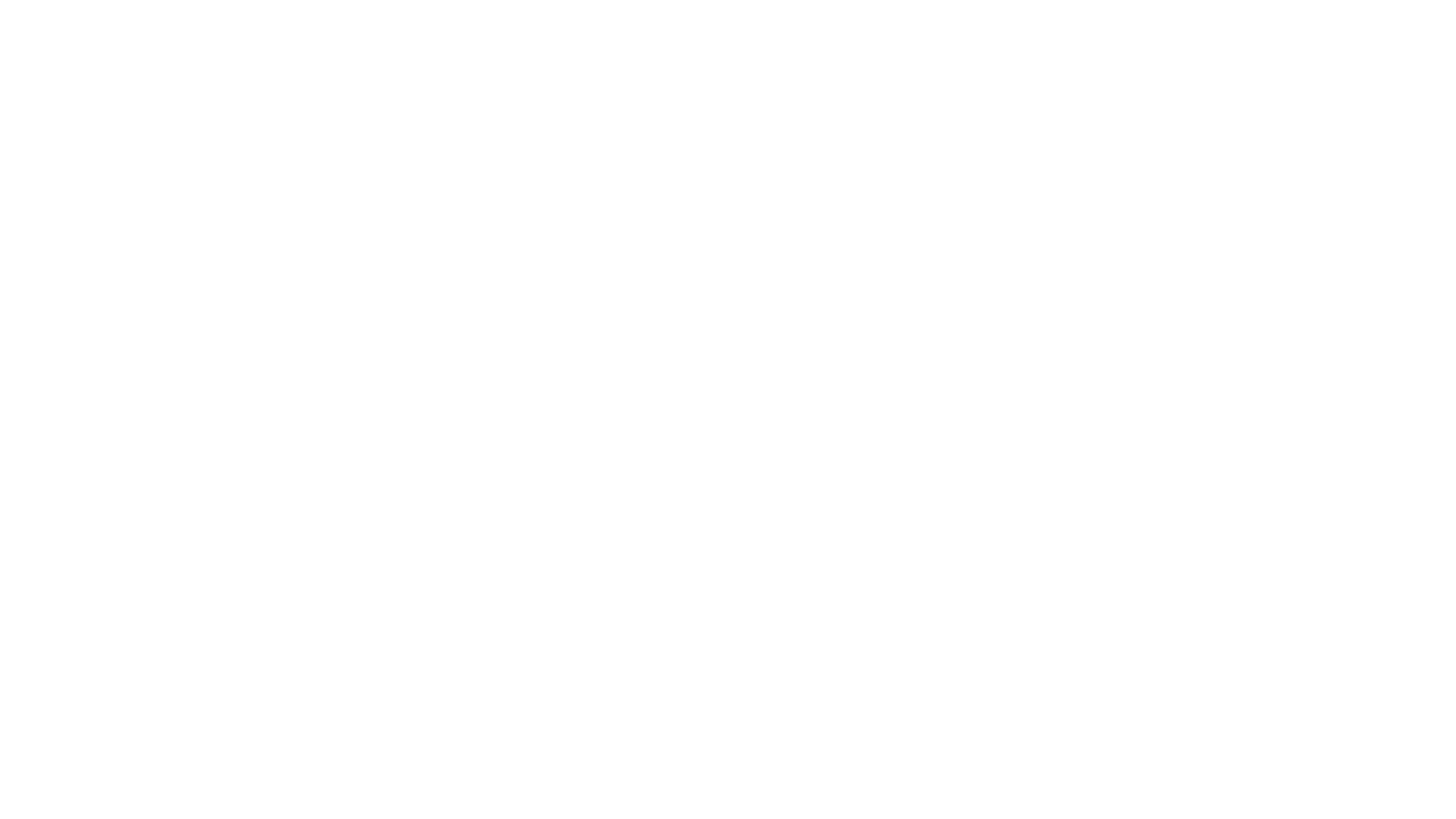 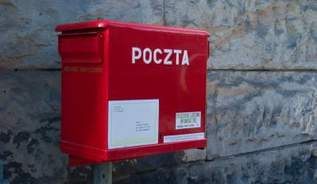 3.Absolutnie nie wolno stosować wulgaryzmów.
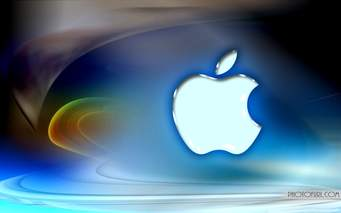 4.Nie wolno grozić nikomu nawet osobom znanym prywatnie
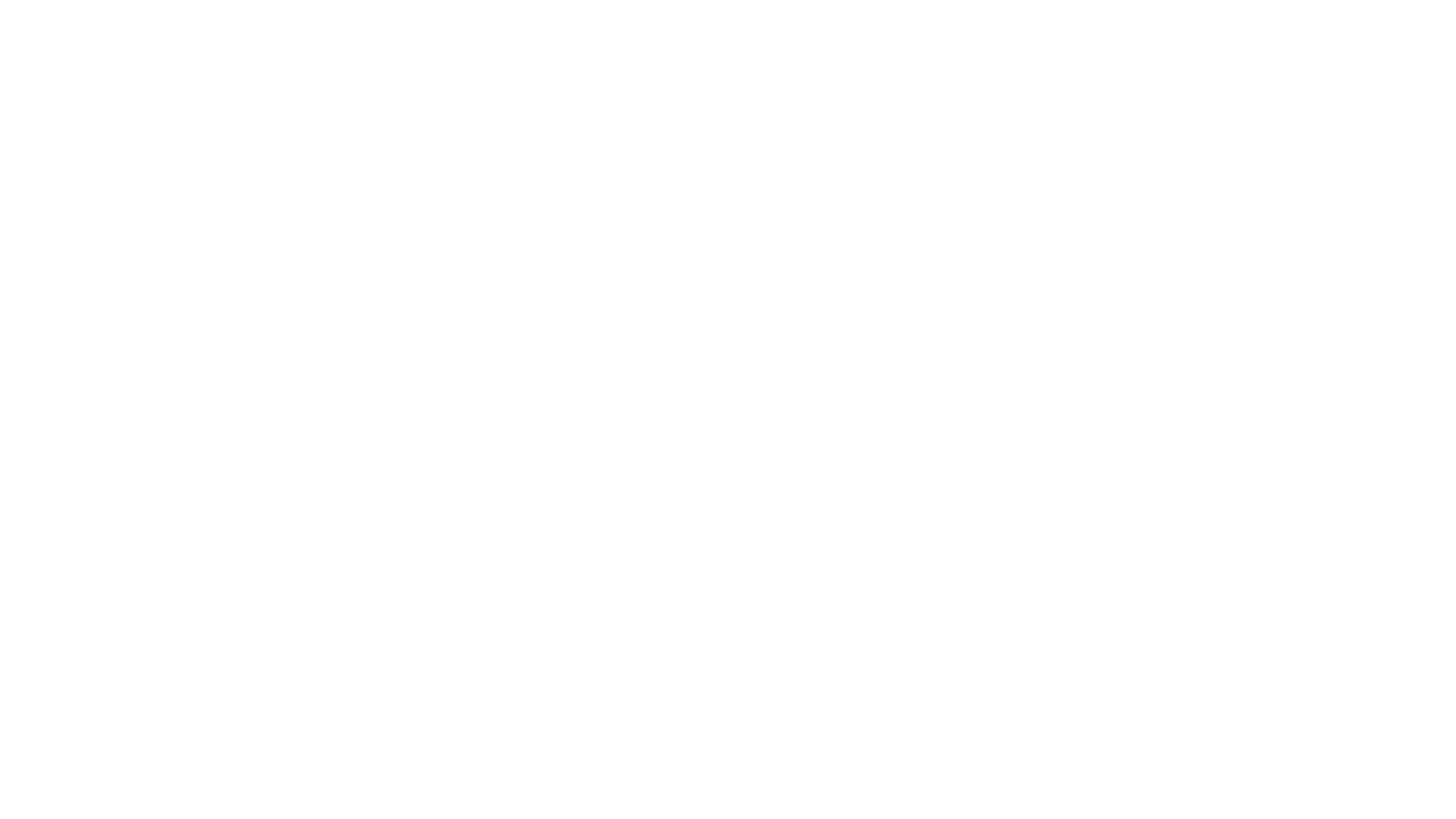 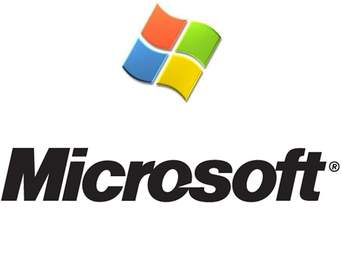 5.Nie należy wchodzić w nieznane linki ani pisać z osobami nieznanymi
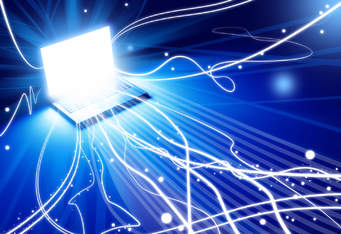 6.Nie należy podszywać się pod inne osoby
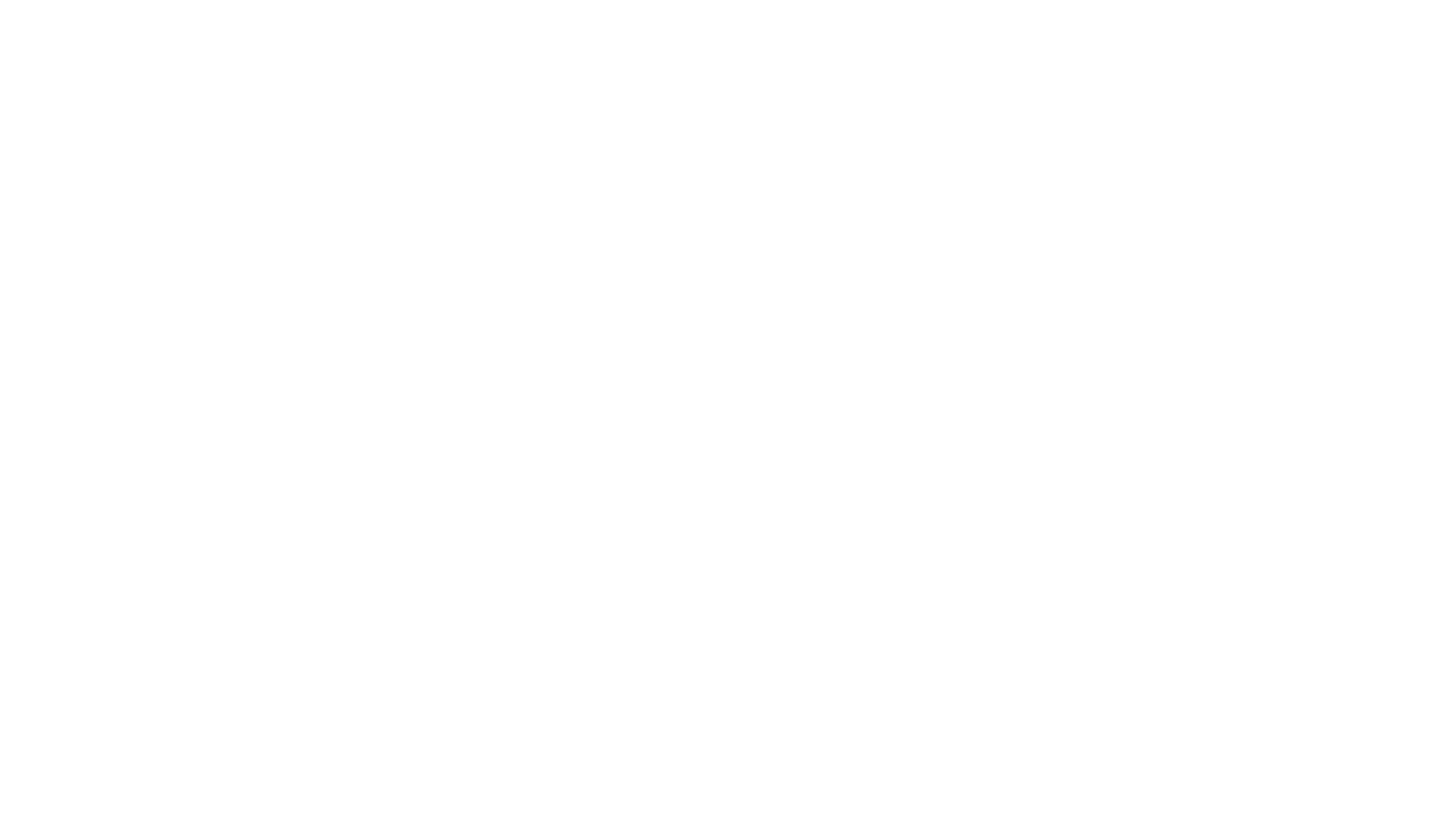 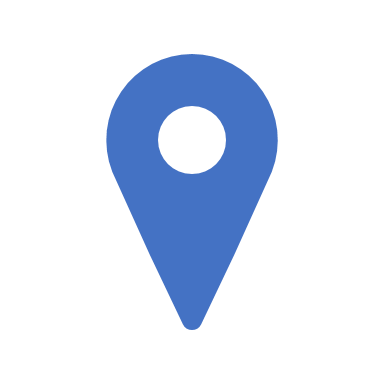 7.Nie powinno się umawiać z podejrzanymi osobami
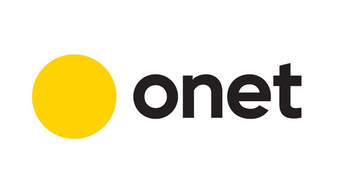 8.Nie należy przesyłać pocztą plików większych niż 200KB bez uprzedzenia adresata
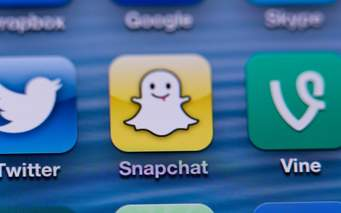 9.Nie wolno rozsyłać „łańcuszków szczęścia”.
10.Nie wolno wchodzić i instalować lub pobierać na swoje urządzenie aplikacji takich jak: Błękitny wieloryb, które mają na celu zastraszanie lub okaleczanie się co może doprowadzić nawet do śmierci
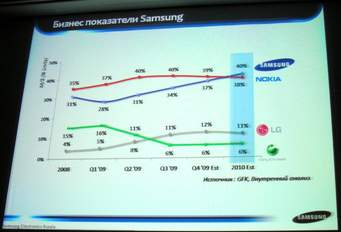 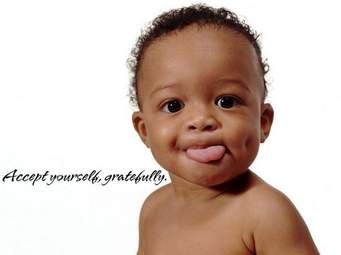 NUMERY W DZIENNIKU18         I       12